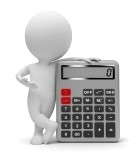 Activité mentale 6ème
ORGANISATION ET GESTION DE DONNEES:
Proportionnalité
Reconnaître un tableau de proportionnalité  avec une calculatrice
6. Compléter le tableau de proportionnalité suivant:
6. S’agit-il d’un tableau de proportionnalité ?
1. S’agit-il d’un tableau de proportionnalité ?
Si oui, préciser son coefficient
7. Compléter le tableau de proportionnalité suivant:
7. S’agit-il d’un tableau de proportionnalité ?
2. S’agit-il d’un tableau de proportionnalité ?
Si oui, préciser son coefficient
8. Compléter le tableau de proportionnalité suivant:
8. S’agit-il d’un tableau de proportionnalité ?
3. S’agit-il d’un tableau de proportionnalité ?
Si oui, préciser son coefficient
9. Compléter le tableau de proportionnalité suivant:
9. S’agit-il d’un tableau de proportionnalité ?
4. S’agit-il d’un tableau de proportionnalité ?
Si oui, préciser son coefficient
10. Compléter le tableau de proportionnalité suivant:
10. S’agit-il d’un tableau de proportionnalité ?
5. S’agit-il d’un tableau de proportionnalité ?
Si oui, préciser son coefficient
Réponses
6. Compléter le tableau de proportionnalité suivant:
6. S’agit-il d’un tableau de proportionnalité ?
1. S’agit-il d’un tableau de proportionnalité ?
Si oui, préciser son coefficient
NON
7. Compléter le tableau de proportionnalité suivant:
7. S’agit-il d’un tableau de proportionnalité ?
2. S’agit-il d’un tableau de proportionnalité ?
Si oui, préciser son coefficient
X4,5
OUI
3. S’agit-il d’un tableau de proportionnalité ?
Si oui, préciser son coefficient
8. Compléter le tableau de proportionnalité suivant:
8. S’agit-il d’un tableau de proportionnalité ?
x1,2
OUI
9. Compléter le tableau de proportionnalité suivant:
9. S’agit-il d’un tableau de proportionnalité ?
94. S’agit-il d’un tableau de proportionnalité ?
Si oui, préciser son coefficient
NON
10. Compléter le tableau de proportionnalité suivant:
10. S’agit-il d’un tableau de proportionnalité ?
5. S’agit-il d’un tableau de proportionnalité ?
Si oui, préciser son coefficient
NON